I.S.P.P. David Sánchez Infante
Tutorial para ingresar al aula virtual
Dirección URL: http://aulavirtual.iesppdavidsanchezinfante.edu.pe/
Botón para iniciar sesión en el Aula Virtual
Página principal del Aula Virtual del ISPP David Sánchez Infante.
En la parte superior derecha está el enlace para iniciar sesión.
Formulario para el ingreso al Aula Virtual
Ingrese su usuario y contraseña.
El usuario y contraseña es el número de su documento de identidad.
Al ingresar el sistema le pedirá que cambie su contraseña por una más segura.
Primer ingreso al aula virtual
El sistema te solicitará que cambies tu contraseña.
La contraseña debería tener al menos 8 caracteres:
Al menos 1 dígito.
Al menos 1 minúscula.
Al menos 1 mayúscula.
Al menos 1 carácter no alfanumérico como *,-,@ o #
Primer ingreso al aula virtual
Esta es el Área personal del Aula Virtual.
Aquí se muestran los cursos del usuario.
¿Cómo matricularse en un curso?
Aquí puedes buscar cursos y realizar la matrícula en aquellos que te corresponden.

Al seleccionar uno de los cursos se abre una nueva página.
Usuario matriculado
Puedes matricularte en el curso solo con hacer en el botón:
Matricularme
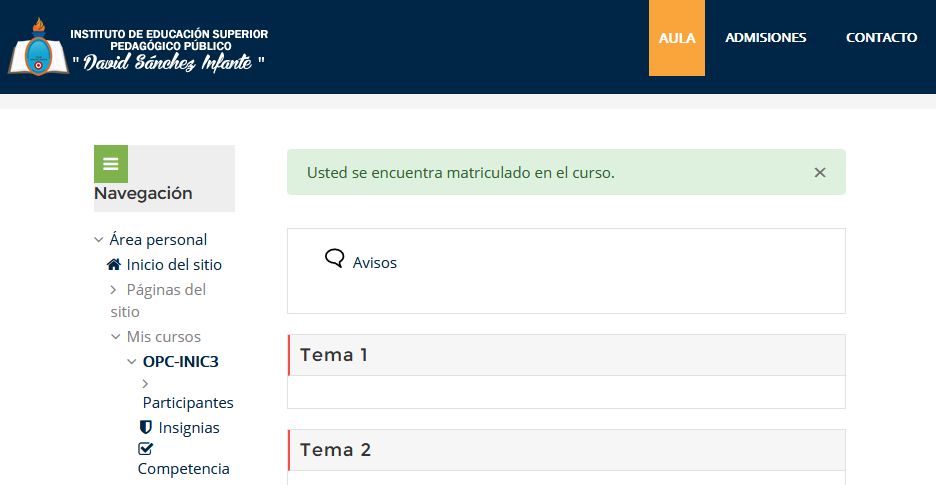